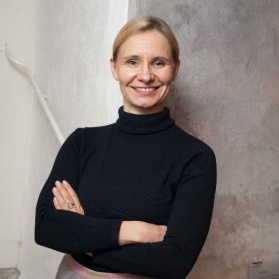 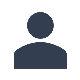 PROFILE
My passion is to create innovative education and culture projects connecting different art-, culture-, business and technologies, thereby enabling dialogue and  creating impact on society. I have executed several projects into-operation with local-, regional and international communities.  I possess experience in business planning, concept development, curating events and exhibitions, marketing, and festival management. Additionally I have worked in technology and legal environments, as well as in culture  boards, associations and variety of committees.
ANU-MAARIA CALAMNIUS-PUHAKKA
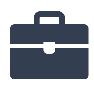 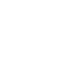 EXPERIENCE – BUSINESS & LAW
Zug, Switzerland
+41 79 616 9505
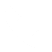 GLOBAL BLOCKCHAIN INITIATIVE
LOCAL HUB LEAD FINLAND  2022 -
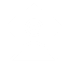 aczugac@gmail.com
Global Blockchain Initiative is a non-profit educational organization, founded by the Alumni with the mission to create a global and inclusive, participatory blockchain community.
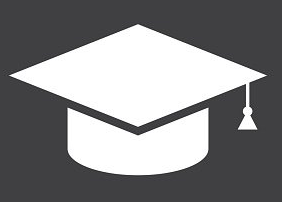 DEGREES:

GLOBAL MASTER IN BLOCKCHAIN TECHNOLOGIES 
Zigurat Innovation & Technology Business School
2019

EXECUTIVE MASTER IN ART ADMINISTRATION, 
University of Zürich, CH.
2010-2013 EMAA
- Art Administration
- Legislation, Publicity &  
  Society
- Fine Arts and Museums
- Business Administration and    Business Planning
- Performing Arts

BACHELOR OF LAW (EUROPEAN LEGAL STUDIES DEGREE) ELB, 
University of Westminster, UK.
1997-2003
- Law of Contract
- Law of International Trade
- Law of European Union
- International Public Law
- Criminal Law
- Law of Tort
CALAMNIUS CONSULTING (former ACCULTURE CALAMNIUS ) (Zug, Switzerland)
OWNER  2013 -
Business and financial planning for culture field, culture projects, educational projects,  and planning and organizing culture events and festivals (Some projects listed on page 2).
CRYPTO VALLEY ASSOCIATION (Zug, Switzerland)
PROGRAM DIRECTOR Mar 2019 – May 2019 (Fix-term contract)
Program Director, supporting Association’s newly selected Board in administration, accounting, member’s counseling  and host and organizing events.
ORBI NETWORKS (Zug, Switzerland) Part-time 
LEGAL AND PUBLIC INSTITUTIONS VERTICAL 2018 – 2019
Evaluation of legal and regulation environment of Blockchain, Future of Work, Decentralized Workforce and Freelancers in European Union and in the key countries.
FEDERATION OF THE FINNISH MEDIA INDUSTRY (Helsinki, Finland)
LAWYER Nov 2006 – Apr 2007
Analyzing and reporting European Union and Finnish media law reforms, Preparing Federations statements and opinions, Legal advices for the member clients, and Case-law research.
NATIONAL INSTITUTE OF HEALTH AND WELFARE FINLAND (Helsinki, Finland)
NOTARY IN THE INSPECTION BOARD 2003 – 2004
Evaluation and preparing appeals, Making reports after the decisions.
PRIVATE LAW AGENCY (Savonlinna, Finland)
LEGAL ASSISTENT 2000 – 2004
Preparing law cases, Office administration.
1
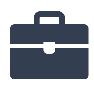 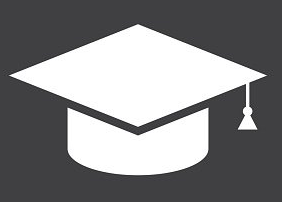 EXPERIENCE – EDUCATION, CULTURE & COMMUNITY
ADDITIONAL STUDIES:

UNIVERSITY OF MAASTRICHT, 
Netherlands (2000 – 2001)
 - Intellectual Property Law IPR
 - Media Law
 - Law and Art
 - American Constitution Law
 - Criminology

"EU TALENT" IN INTERNATIONAL BUSINESS AND JURISPRUDENCE PROGRAM, 
Finland (2006-2007) (80 hrs)
- Strategies for Internationalization
- Marketing Research
- Contract Law
- Intellectual Property Law
- European Law
- EU Competitiveness

UNIVERISTY OF HELSINKI SUMMER SEMINARS – 
ERIK CASTREN INSTITUTE OF INTERNATIONAL LAW AND HUMAN RIGHTS
Finland (1999-2003) (44 hrs each)
- Fragmentation and     Constitutionalization in  Int. Law
- The Enforcement of Int. Law
- International Law and Human   Rights 

CURRENT STUDIES:Open University Turku 
Future studies (2021-2022)
FINNLAND-INSTITUT IN DEUTSCHLAND (Zug, Switzerland)
PROJECT COORDINATOR 2021 -
Create network, possibilities and partnerships for the institute in Switzerland 
Creating and innovate new projects which promote Finnish culture and art
FESTIVAL YOUNG DANCE ZUG (Zug, Switzerland)
DIRECTOR & INITIATOR 2014 -
Director of an international price winning dance festival for young audience. It is the first, and only international contemporary young audience dance festival in the Switzerland. I am responsible for the concept, budgeting, negotiating with partners and sponsors, hiring festival team, and on project management. One of the main goals of this festival is mediation with schools and local community. www.youngidzug.com
CULTURE COMMITTEE - CITY OF ZUG (Zug, Switzerland)
COMMITTEE MEMBER 2016 - 2019
Evaluation and decision making of cultural funding applications. Supporting local culture scene development projects.
TANZFEST – RESO (Zug, Switzerland)
FESTIVAL CO-ORDINATOR FOR CANTON ZUG  2014 – 2017
Co-ordinating dance events and workshops in Canton Zug during the national dance festival organized by RESO (Dance Network Switzerland).
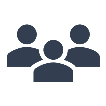 ASSOCIATIONS - BOARD EXPERIENCE
BOARD MEMBER in:
HANDELSKAMMER Advisor of board- Finnland-Schweiz 2021
DIE FREUNDE BURG ZUG 2019-
HOME OPERA SWITZERLAND 2019- 
SVFF KULTUR (Schweizerische Vereinigung der Freunde Finnlands) 2016-
LANGUAGES
Finnish (native speaker)
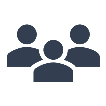 ASSOCIATIONS – ACTIVE MEMBER
English
DISRUPTION DISCIPLES
CHAMBER OF COMMERCE FINLAND-SWITZERLAND
PROFESSIONAL BUSINESS WOMEN CLUB – ZUG
German
Swedish
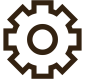 ORGANIZED PROJECTS & EVENTS
Davos WEF Diversity in Blockchain event 2019 
ZEV Ice skating Zug reservations & KIKU courses 2020 
CODING WORKSHOPS FOR CHILDREN – City Library of Zug 2019 
TECHNOLOGY DISCUSSION - City Library of Zug 2019 
FINNISH DESIGN POP-UP STORE  - Museum Burg Zug 2017-2018 
RAUM 358 - JAPANESE, FINNISH AND ICELANDIC ART AND DESIGN – Zug 2017-2018 
FINNISH DESIGN POP-UP’S - Zürich, Zug and Baden 2015-2018 
MUSIC EVENTS, EXHIBITIONS, LECTURES, AND READING THEATER 
ARKKI – ARCHITECTURE WORKSHOPS FOR CHILDREN - Zug 2015-2016 
FINNISH POP-UP EVENTS: DESIGN, ART AND FINNISH TANGO CONCERT - Zug 2015
2